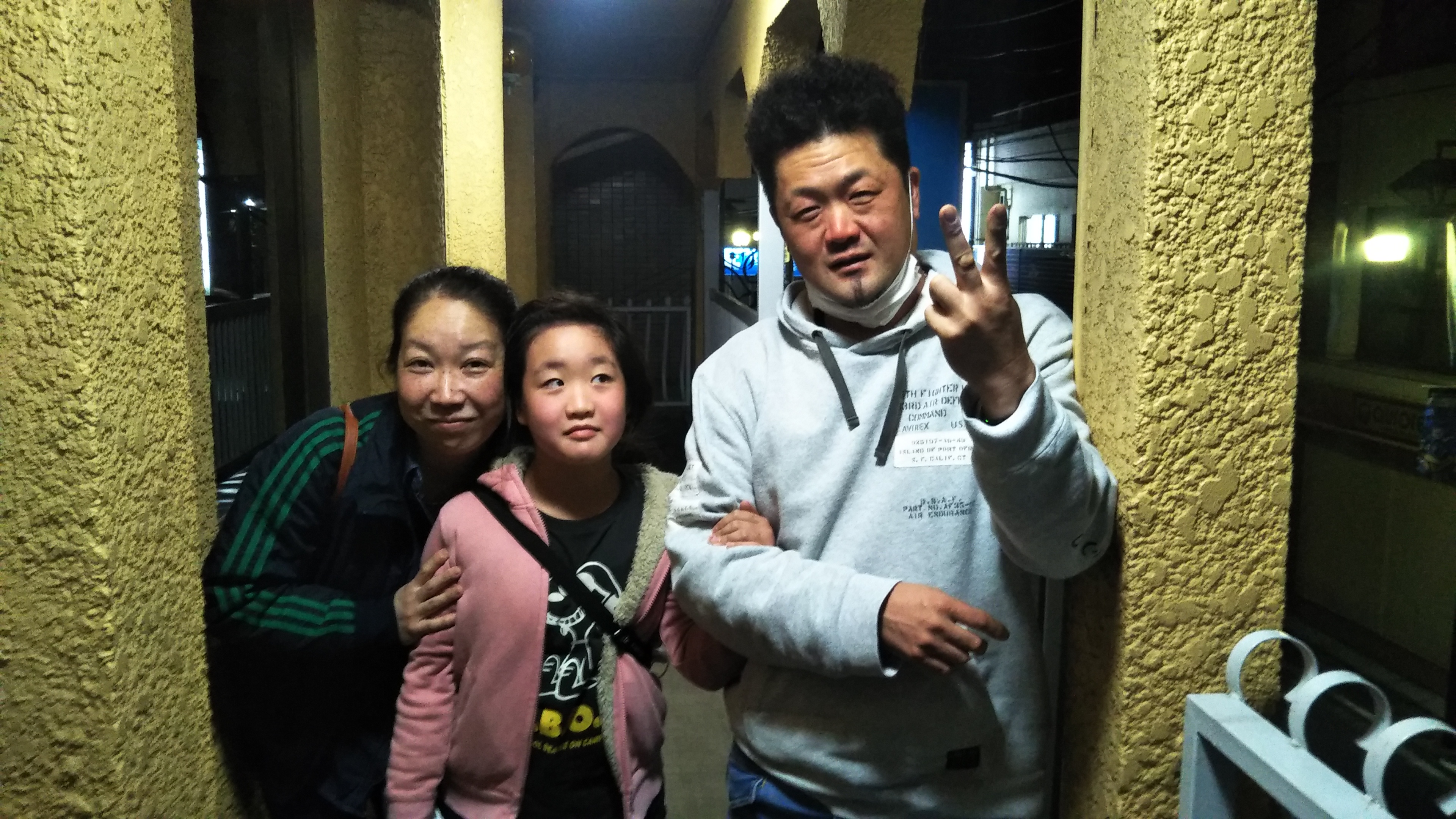 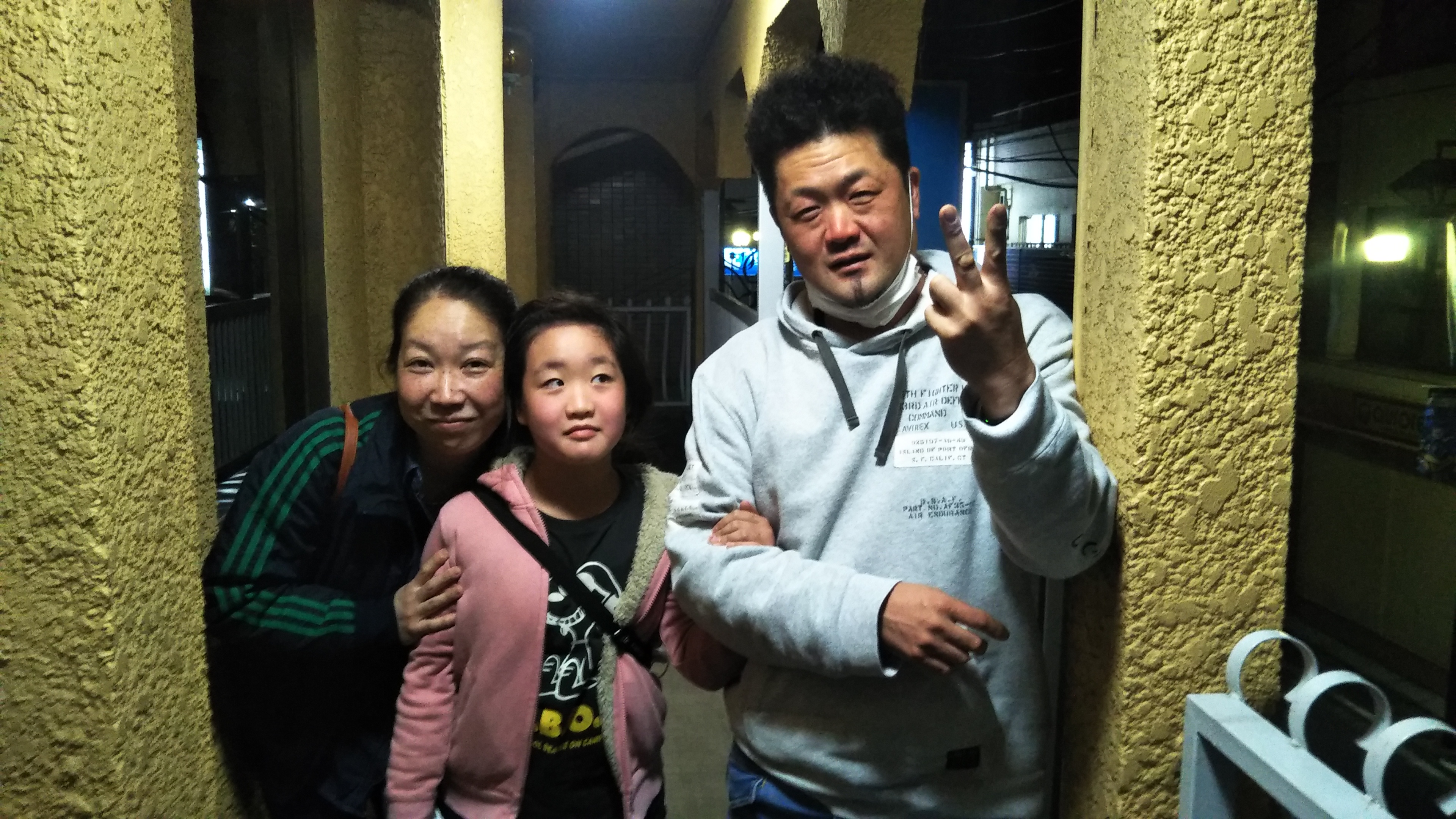 2021.10.23